KOMPUTER APLIKASI IT
M2
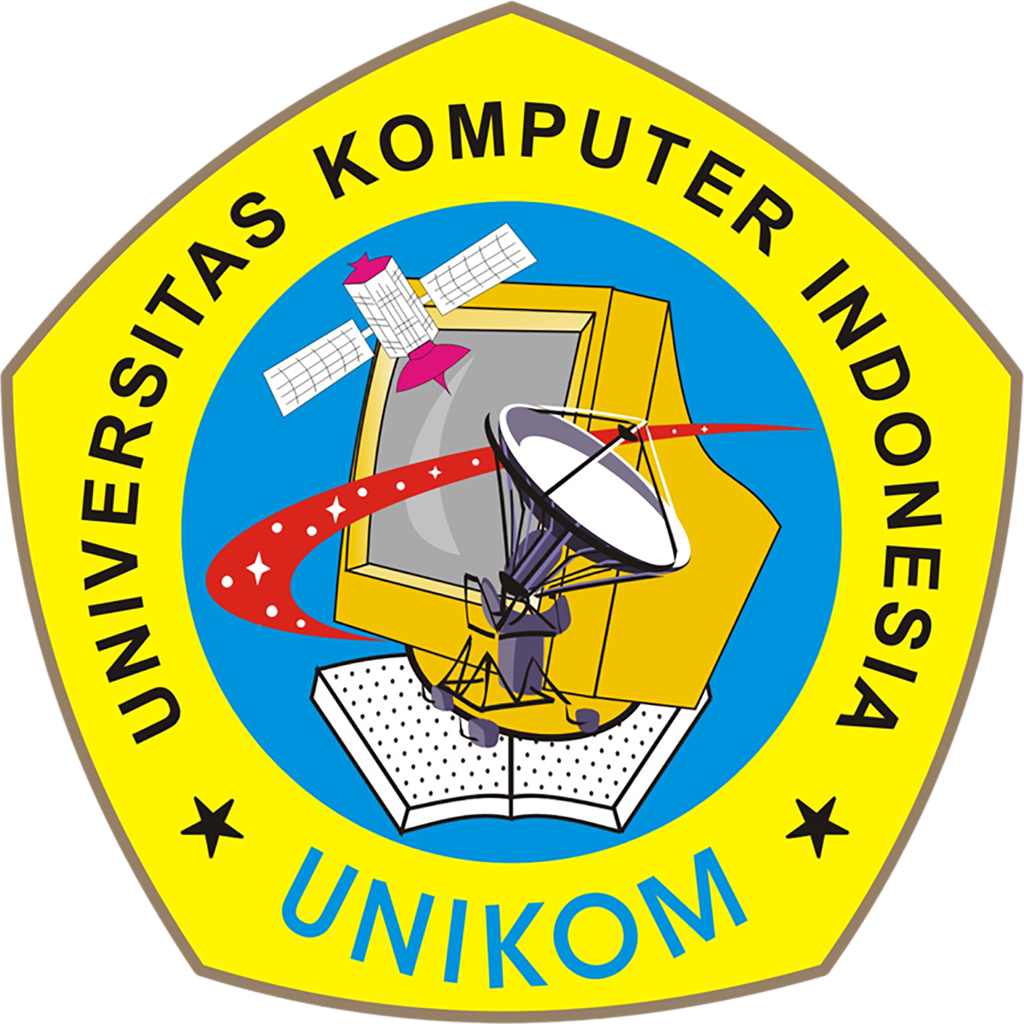 STRUKTUR HTML5
.
KOMPUTER APLIKASI IT
DOSEN
Ganjar Miftahuddin, M.Ds
KOMPUTER APLIKASI IT
HTML5 adalah sebuah bahasa markup untuk menstrukturkan dan menampilkan isi dari World Wide Web (www), sebuah teknologi inti dari Internet. HTML5 adalah revisi kelima dari HTML (yang pertama kali diciptakan pada tahun 1990 dan versi keempatnya, HTML4, pada tahun 1997[1]) dan hingga bulan Juni 2011 masih dalam pengembangan. Tujuan utama pengembangan HTML5 adalah untuk memperbaiki teknologi HTML agar mendukung teknologi multimedia terbaru, mudah dibaca oleh manusia dan juga mudah dimengerti oleh system.
DOSEN
Ganjar Miftahuddin, M.Ds
KOMPUTER APLIKASI IT
HEADING, PARAGRAPH
dan FORMAT TEKS
DOSEN
Ganjar Miftahuddin, M.Ds
KOMPUTER APLIKASI IT
HEADING 

atau lebih tepatnya TAG Heading merupakan TAG khusus yang disediakan oleh HTML untuk membuat sebuah judul pada teks dalam sebuah halaman web.

PARAGRAF

Rangkaian beberapa kalimat yang memiliki gagasan utama yang berisi informasi bisa sebagai isi dari sebuah HTML. 

FORMAT TEKS

Style dalam sebuah teks baik ukuran, warna, jenis font, tebal/ tipis dan lain2
DOSEN
Ganjar Miftahuddin, M.Ds
KOMPUTER APLIKASI IT
LATIHAN  BAGIAN 1
DOSEN
Ganjar Miftahuddin, M.Ds
KOMPUTER APLIKASI IT
Latihan
STRUKTUR HTML
Coba kalian ketik ulang pada NOTEPAD teks yg ada di kotak biru. 

Lalu SAVE AS
File nama : kelas_nim_nama.html

Save as type:
All File (*.*)


Lalu klik file yg sudah di save
Kira2 bisa d buka di web ga seperti di halaman setelah ini
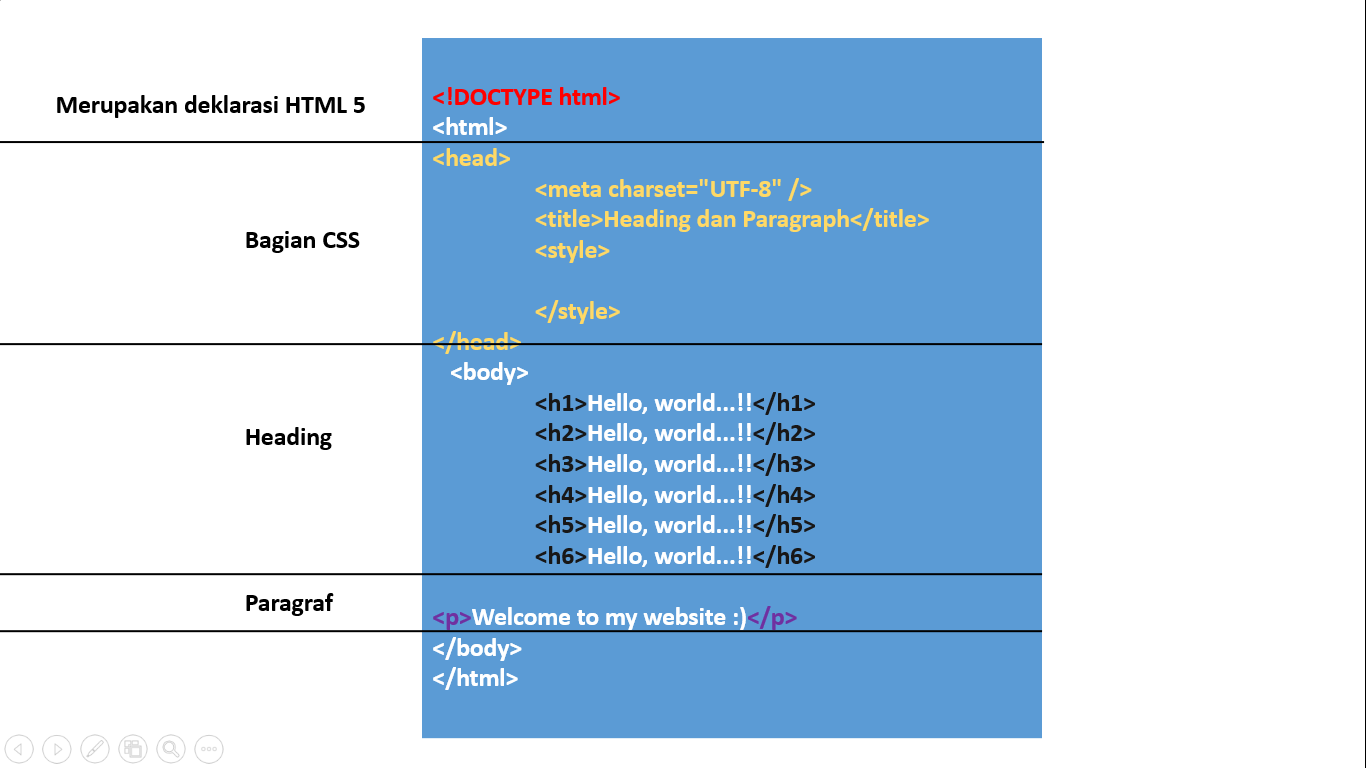 DOSEN
Ganjar Miftahuddin, M.Ds
KOMPUTER APLIKASI IT
Hasilnya sebagai berikut:
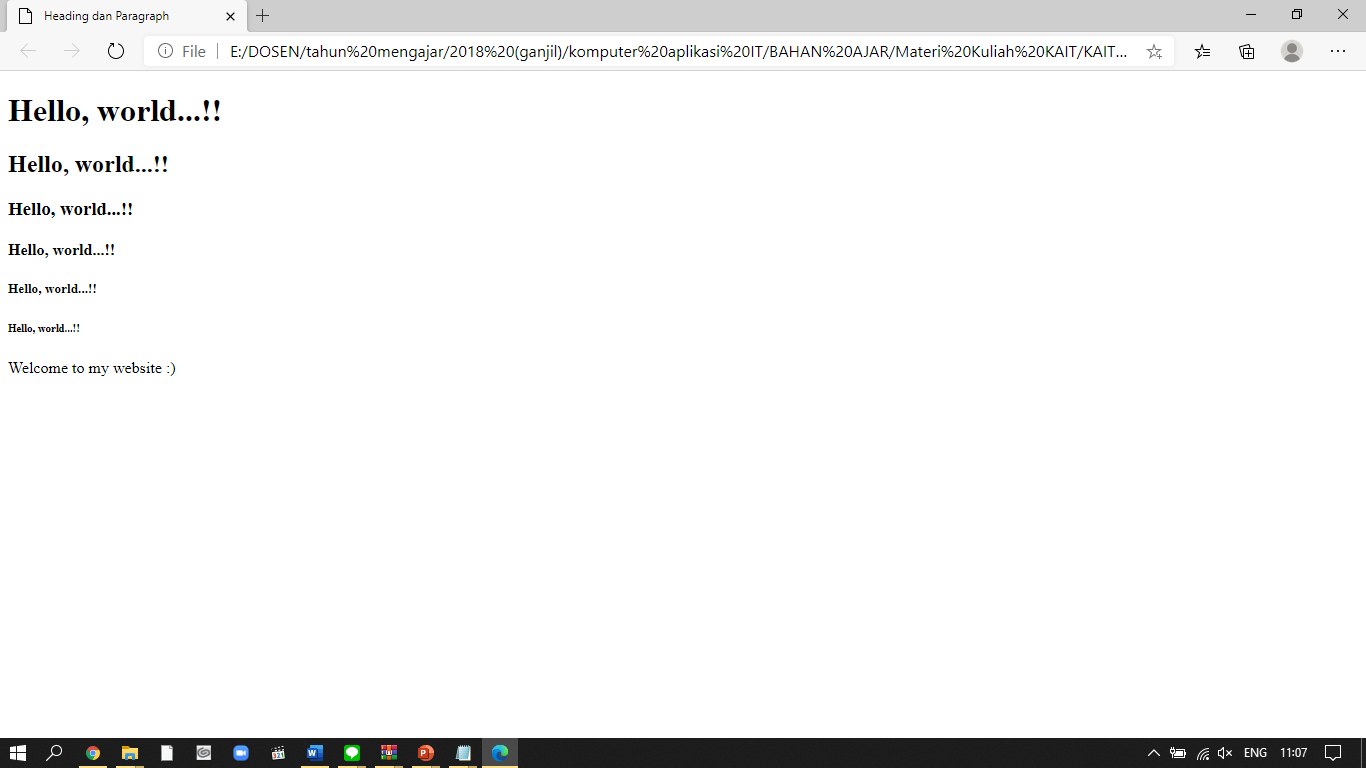 DOSEN
Ganjar Miftahuddin, M.Ds
KOMPUTER APLIKASI IT
JIKA SUDAH SUDAH BERHASIL
KITA LANJUTKAN KE STEP BERIKUTNYA 
YAITU FORMAT TEKS
DOSEN
Ganjar Miftahuddin, M.Ds
KOMPUTER APLIKASI IT
LATIHAN  BAGIAN 2
DOSEN
Ganjar Miftahuddin, M.Ds
KOMPUTER APLIKASI IT
FORMAT TEKS
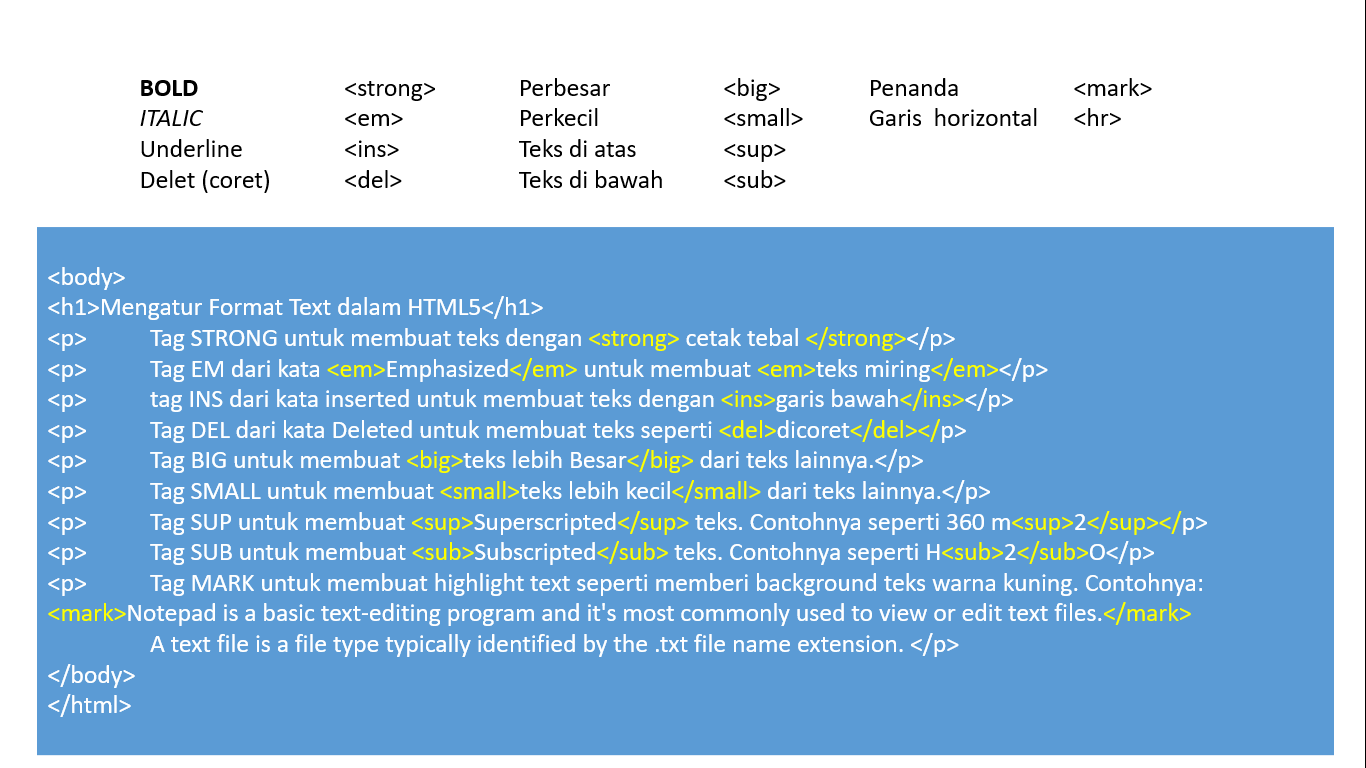 DOSEN
Ganjar Miftahuddin, M.Ds
KOMPUTER APLIKASI IT
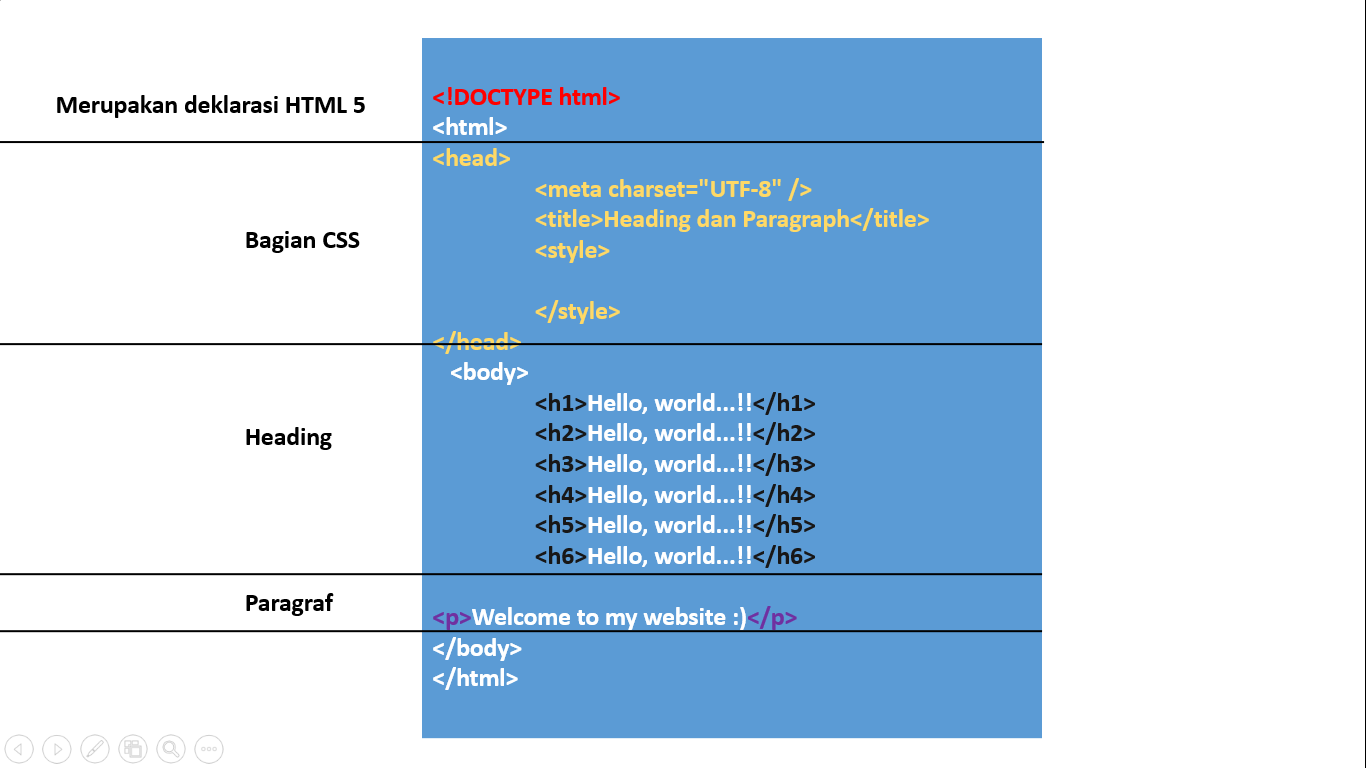 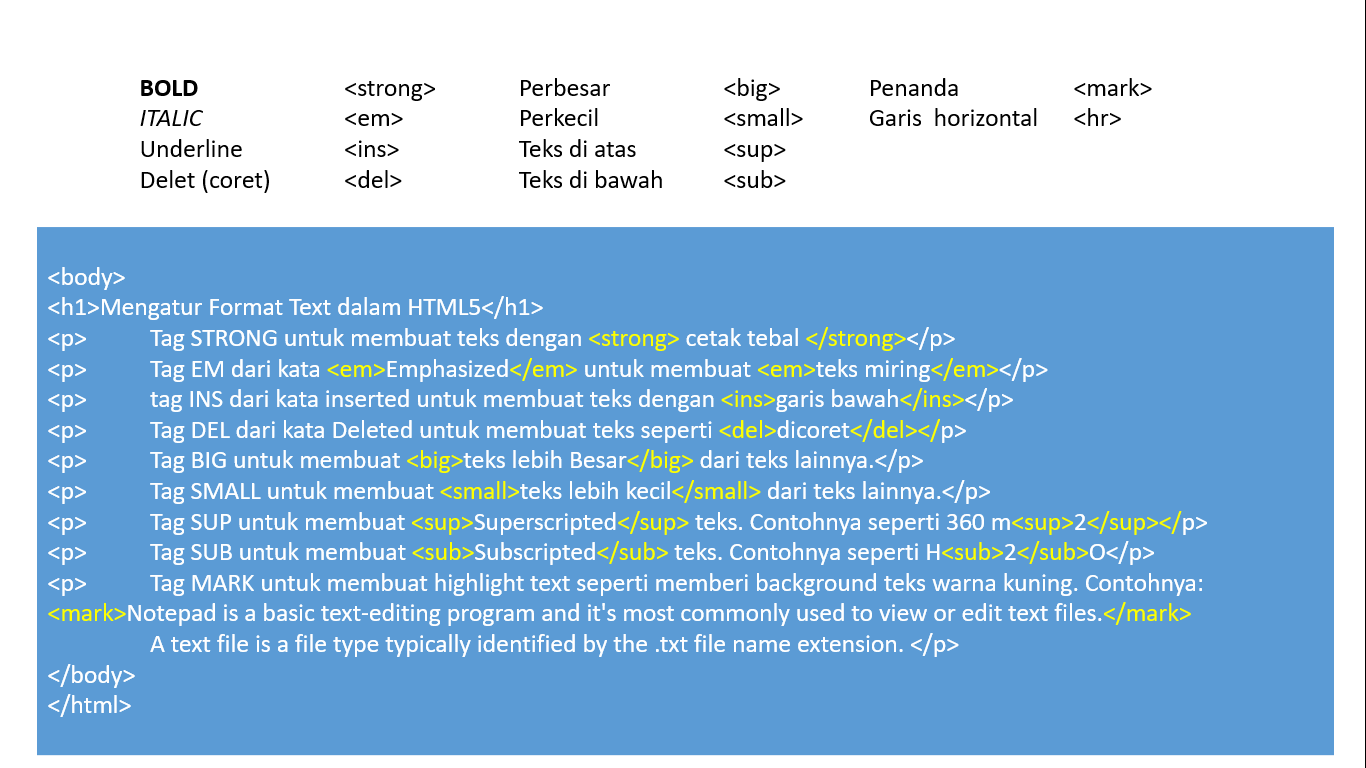 Pada notepad sebelumnya, coba pada bagian <body> diganti dengan teks yang ada di kotak biru
DOSEN
Ganjar Miftahuddin, M.Ds
KOMPUTER APLIKASI IT
Hasilnya sebagai berikut:
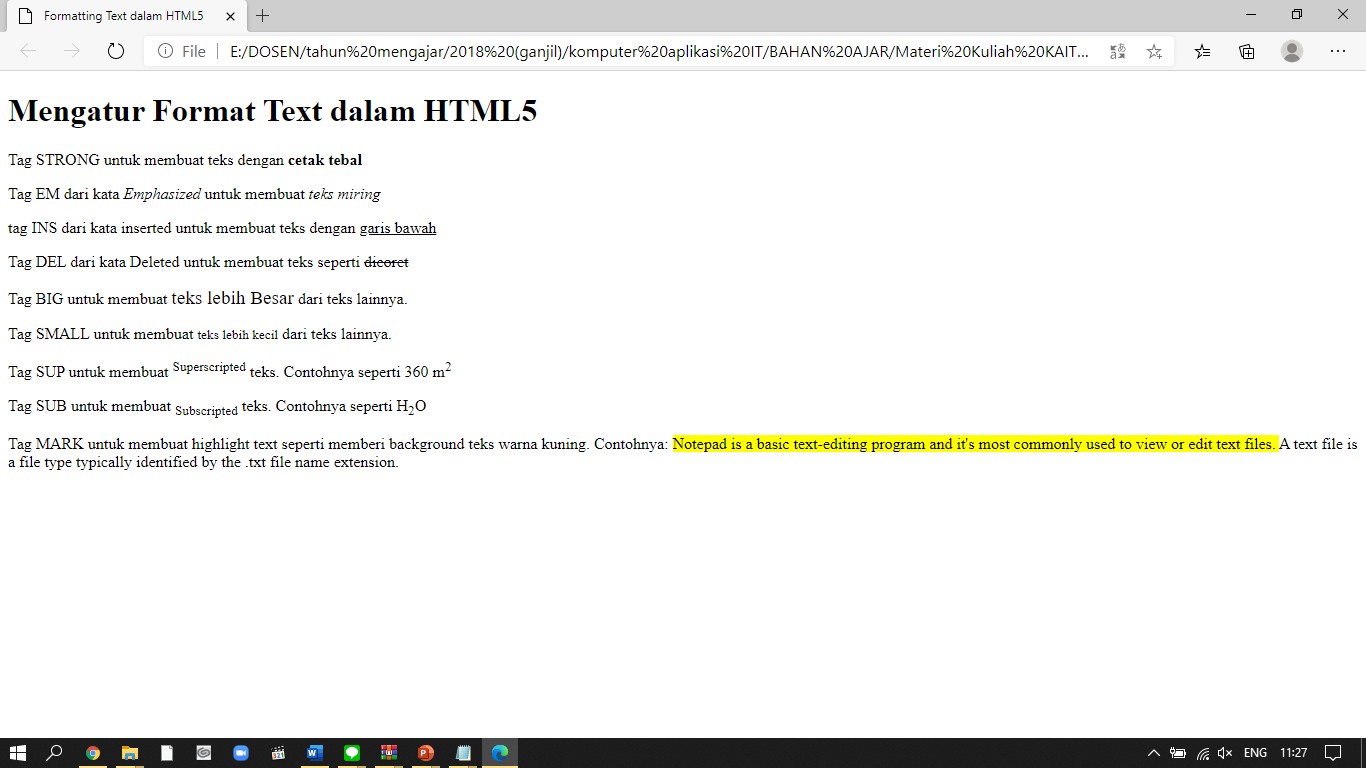 DOSEN
Ganjar Miftahuddin, M.Ds
KOMPUTER APLIKASI IT
Hasilnya sebagai berikut:
Jika berhasil kirimkan file html ke grup dengan format zip beri nama file  kelas_nim_nama
DOSEN
Ganjar Miftahuddin, M.Ds
KOMPUTER APLIKASI IT
TERIMAKASIH
DOSEN
Ganjar Miftahuddin, M.Ds